Независимая оценка качества деятельности 
ГБДОУ центра развития ребенка – детского сада № 33
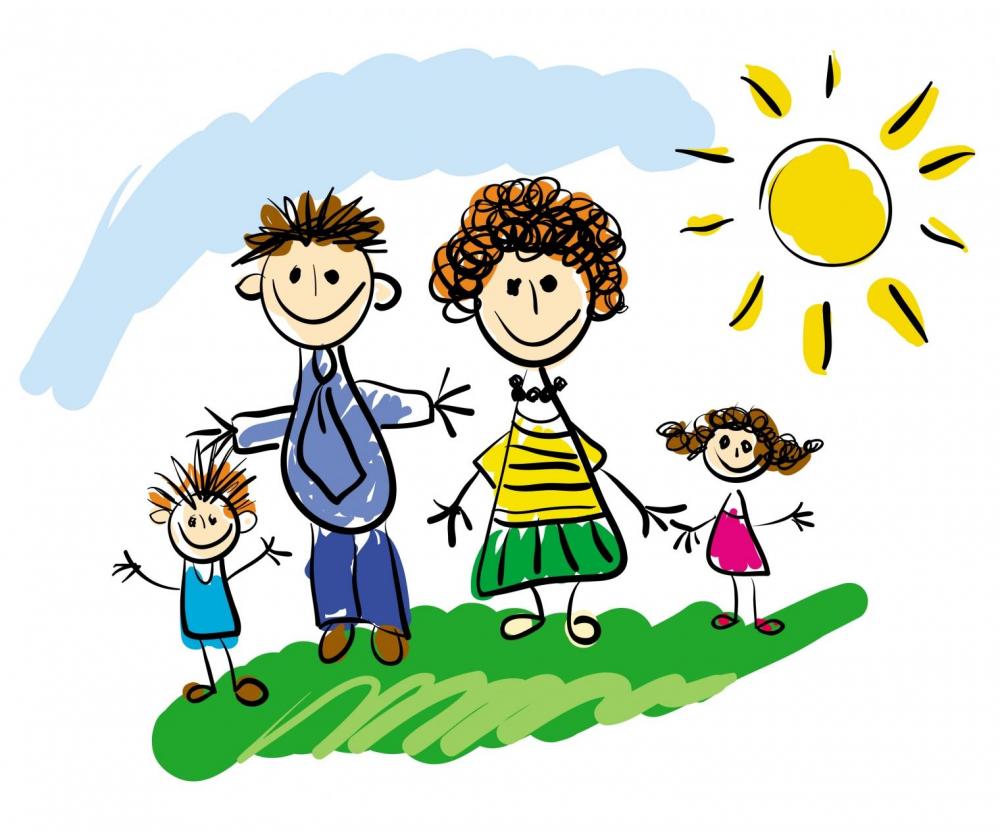 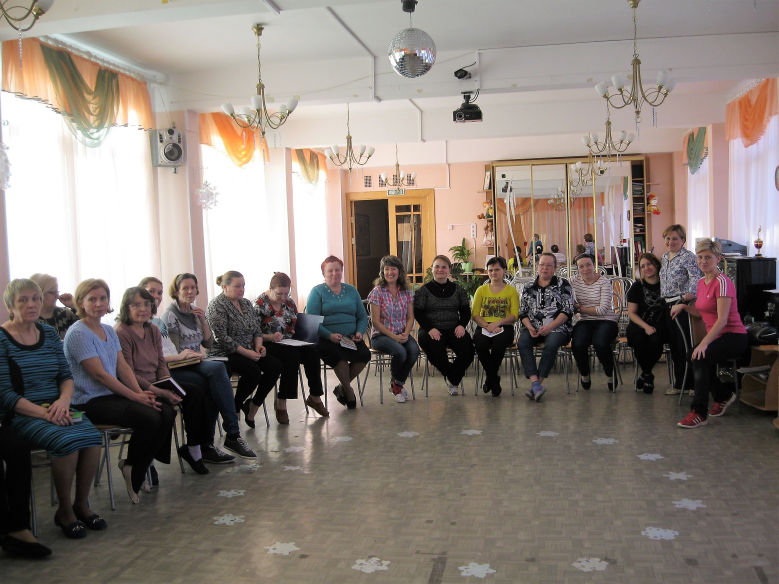 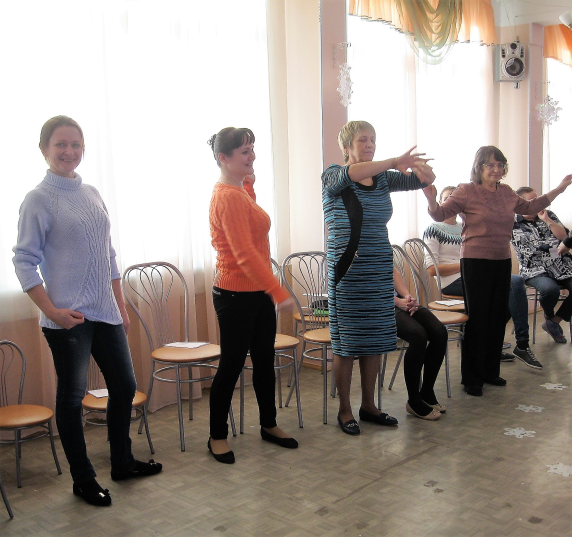 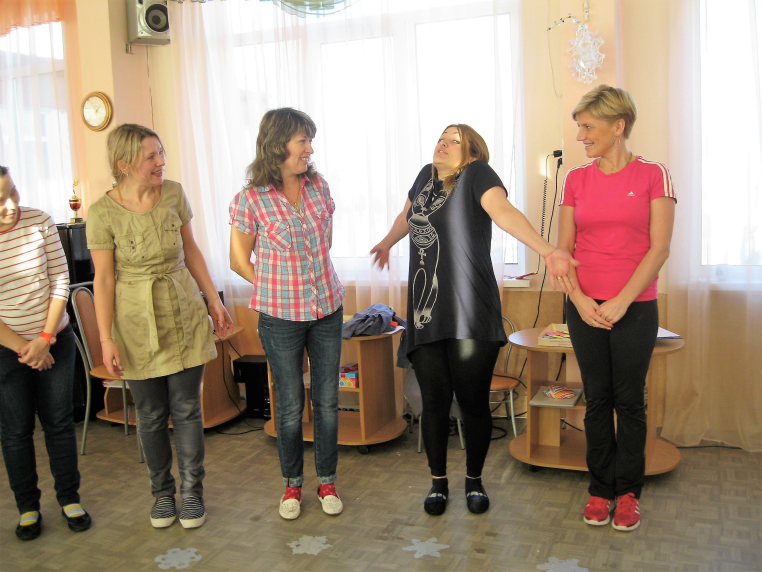